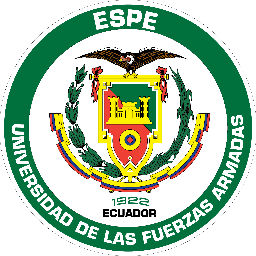 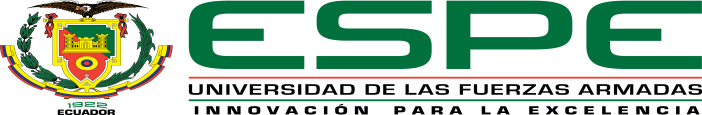 ELABORACIÓN DE UN MODELO DE GESTIÓN DE RIESGOS BASADO EN LA METODOLOGÍA DE GESTIÓN DE PROYECTOS PARA EL PROCESO DE IMPLANTACIÓN DE SOFTWARE FINANCIERO, FIDUCIARIO Y DE INVERSIÓN EN LA EMPRESA GESTOR INC S.A.
MAESTRÍA EN GESTIÓN DE PROYECTOS – III PROMOCIÓN 


AUTOR: Ing. SABINA DELGADO
Tutor: Mcs. RAÚL CÓRDOVA

                   
SANGOLQUI, JULIO  2014
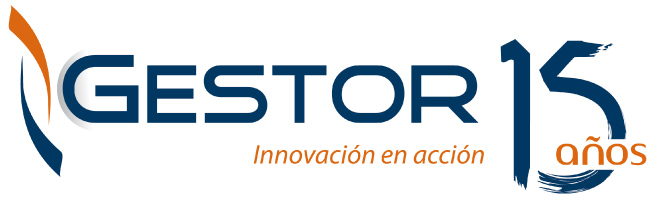 Gestor es una empresa Ecuatoriana dedicada al desarrollo de  soluciones de software que provee aplicaciones propietarias para la Industria Financiera Internacional de Banca de Inversión, especializada en el Negocio Fiduciario, de Fondos de Inversión, Ahorro y Pensión, Titularización, Portafolios, Casa de Bolsa y Wealth/Asset Management.
GESTOR CORPORATIVO
SOLUCIONES GESTOR
www.gestorinc.com
Productos y Servicios
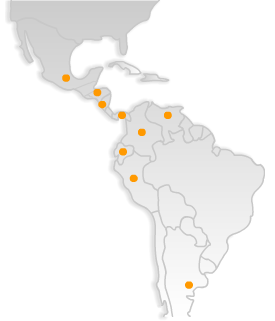 Presencia en
12 PAÍSES
y creciendo
Argentina
Colombia
Costa Rica
Ecuador
Guatemala
Honduras
México
Nicaragua
Panamá
Perú
Uruguay
Venezuela
Mapa de Procesos
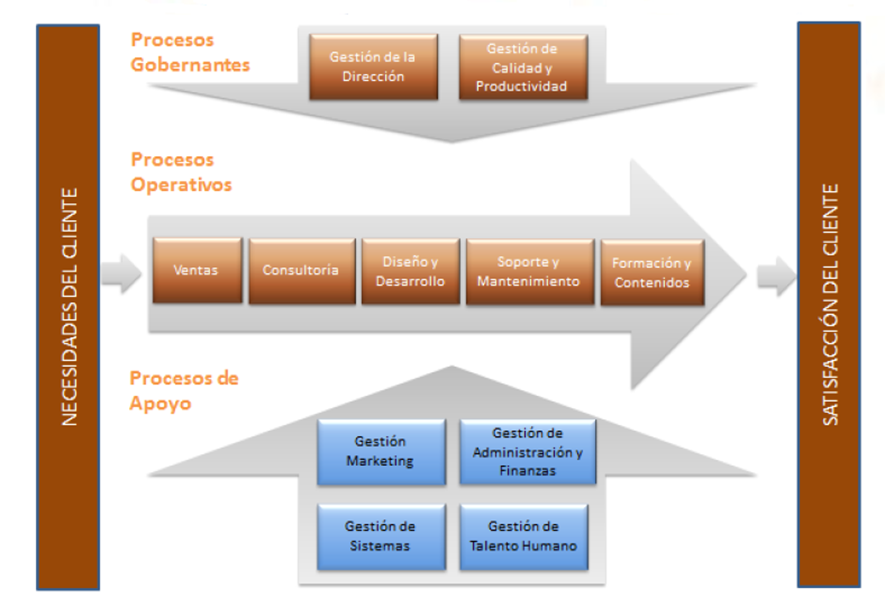 Proceso de Consultoría - Implantación
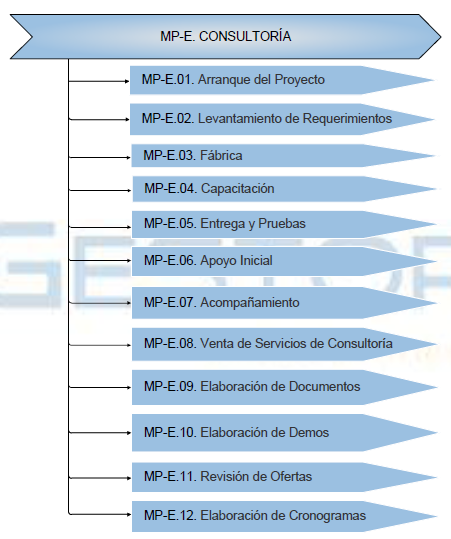 Plan de Implementación
Dirección de Proyecto Gestor
Instalación de versión estándar
Levantamiento de Requerimientos 
Fábrica
Entrega y Pruebas
Capacitación
Migración
Apoyo Inicial en Uso
Elaboración del Modelo de Gestión de Riesgos
Modelo de Gestión de Riesgos
MARGARIT
GIRO
ORM
Australiano AS/NZ 4360:1999
CMMi
PMBOK
Modelo de Gestión de Riesgos
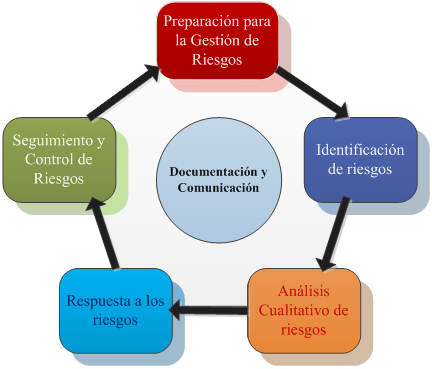 Fase 1: Preparación para la Gestión de Riesgos
Actividad 1: Identificación de Factores de riesgos
Lista de Factores Internos de Riesgo
Lista de Factores Externos de Riesgo
Actividad 2: Identificación de Categorías de riesgos
Fase 2: Identificación de Riesgos
Fase 3: Análisis Cualitativo de Riesgos
Fase 4: Respuesta a los Riesgos
Plan de Gestión de Riesgo
Nombre del riesgo
Categoría: 
Descripción: 
Causas: 
Tipo de plan de riesgo:: Evitar, Mitigar, Transferir, Asumir.
Fecha de inicio del plan de riesgo: 
Fecha máxima para finalización del plan de riesgo:  
Responsable del plan de riesgo: 
Cargo: 
Acciones del plan de riesgo:
Fase 5: Seguimiento y Control de Riesgos
Ejecución del Modelo
Cliente: Banco del Instituto Ecuatoriano de Seguridad Social, BIESS; esta es una institución pública con autonomía administrativa, técnica y financiera, con finalidad social y de servicio público y domicilio principal en la ciudad de Quito, Distrito Metropolitano
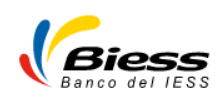 Proyecto
Datapro Inc. subcontrata a Gestor Inc. S.A. para que cumpla con la ejecución del contrato a ser suscrito con el BIESS, en la parte relacionada al otorgamiento de una licencia de los Sistemas Gestor Fiducia y Gestor Inversiones, su instalación e implantación en el BIESS y posterior garantía a través de los servicios de soporte y mantenimiento.
Resultados de la Ejecución del Modelo
En la aplicación del modelo de gestión de riesgos se Identifican 40 Riesgos en los diferentes Procesos de Implantación de Software, como se muestra en la figura, la mayoría de los riesgos identificados se encuentran en los procesos de Levantamientos de Requerimientos y de Arranque de Proyecto, razón por la cual estos procesos se los considera críticos para los proyectos a Implantarse.
Se determinó el Nivel de Exposición de los riesgos estableciendo las zonas de riesgos, las cuales son la Zona de Riesgo Importante, Moderada y Tolerable. En la figura se muestra la ponderación de cada uno de los Niveles de Riesgos encontrados, determinando la mayor cantidad de riesgos se encuentra concentrada dentro de los Riesgos Moderados
Riesgos Residuales
Salida de personal capacitado
Políticas y estándares de levantamiento de requerimiento retrasan el cronograma
Requerimientos no se encuentran bien especificados
El tiempo de contratación de personal sobrepasa el esperado
Sobredimensionamiento del proyecto
Utilización de datos reales sobrepasa el tiempo estimado para la ejecución de las pruebas
Los cambios no se realizan y el sistema no tiene la satisfacción del cliente
Personal contratado no calificado para la realización del acompañamiento del proyecto
En el procedimiento no se establece el cronograma completo de acompañamiento del proyec
Cliente no se siente con el respaldo suficiente por la empresa
Análisis de Resultados de la aplicación
El Modelo de Gestión de Riesgos aplicado, brinda un mayor grado de credibilidad de la empresa frente a los clientes, además de aportar a la empresa como herramienta indispensable para la  certificación CMMi y aumentar su nivel de madurez.
Para la aplicación exitosa del Modelo se necesita del patrocinio de la Gerencia General y el involucramiento de todas las unidades de la Organización, sin este aporte no se hubiera podido llevar a cabo la aplicación.
Con la aplicación del Modelo se puede determinar la mayoría de los eventos negativos que afectan a los proyectos y  evitarlos de manera substancial consiguiendo que los proyectos sean más exitosos.
Como se determina en la aplicación del modelo, existe mucha dependencia del nivel de compromiso del cliente para establecer los  riesgos e incluso se puede decir que muchos de los riesgos son generados por el propio cliente, por lo que es preciso tener un bueno manejo de comunicación e involucramiento del proyecto.
Conclusiones
El Método de Gestión de Riesgos elaborado cumple con los objetivos planteados en la investigación y su aplicación ha sido importante para obtener datos muy importantes para su ajuste y empleo definitivo.
El método aplicado permite elaborar un Plan para la Gestión de Riesgos, en el  que se establecen  mecanismos para la identificación de riesgos,  criterios de probabilidad e impacto de cada uno de ellos y finalmente un plan de respuesta en caso de ocurrencia. El Análisis Cualitativo de Riesgos  permite establecer  la probabilidad de ocurrencia de los riesgos y el impacto de cada uno de estos en caso de que se presenten, con lo que se elabora la matriz de riesgos; cuyo principal objetivo es establecer el nivel de exposición de los Riesgos y su afectación del Proyecto.
La metodología de Implantación de Proyectos establecida por la Empresa Gestor Inc. S.A. se considera un poco ortodoxa y debe ser actualizada a las nuevas tendencias generando mayor rentabilidad a los proyectos y estableciendo los lineamentos generados en la Metodología de Gestión de Riesgos establecida.
Recomendaciones
Se recomienda la implementación de la Metodología de Gestión de Riesgos en la empresa de Gestor Inc. S.A. desarrollada en el presente documento en para futuros proyectos; y así se incrementaría las probabilidades de éxito, adicionalmente se contemplaría planes de contingencia para eventos imprevistos que pueden afectar la calidad, el costo y alcance de los proyectos.
Se recomienda la elaboración e implementación de los Planes de Acción para la mitigación de riesgos a nivel importante y mediano; puesto que si estos, riesgos se presentan, afectarían de manera significativa la rentabilidad del proyecto, e incluso podrían ocasionar pérdidas para la empresa.
Se recomienda establecer compromisos entre las diferentes áreas de Gestor Inc. S.A. para la implementación de la Gestión de Riesgos; y a la vez, la correcta adecuada aplicación de los planes de acción detallados, estableciendo tiempos de ejecución y responsables de cada actividad a realizarse.
Muchas gracias